DEPARTAMENTO DE CIENCIAS ECONÓMICAS ADMINISTRATIVAS Y DE COMERCIO


CARRERA DE INGENIERÍA EN MERCADOTECNIA


TRABAJO DE TITULACIÓN, PREVIO A LA OBTENCIÓN DEL TÍTULO DE INGENIERA EN MERCADOTECNIA


TEMA: INFLUENCIA DEL E-WOM  MARKETING BOCA-OÍDO ELECTRÓNICO  EN LA DECISIÓN DE  COMPRA DE PRODUCTOS COSMÉTICOS EN HOMBRES Y MUJERES DE LA CIUDAD DE QUITO.

AUTOR: GUEVARA SÁNCHEZ ESTEFANY FERNANDA
DIRECTOR: ING. PAZ HERNÁN MBA.
TEMAS A TRATAR
INTRODUCCIÓN
INTRODUCCIÓN
INVESTIGACIÓN DE MERCADOS
INVESTIGACIÓN DE MERCADOS
ANÁISIS Y RESULTADOS
ANÁISIS Y RESULTADOS
PROPUESTA
PROPUESTA
CONCLUSIONES Y RECOMENDACIONES
CONCLUSIONES Y RECOMENDACIONES
PRODUCTO COSMÉTICO
Sustancia  destinado  a ser puesto en contacto con las diversas partes superficiales del cuerpo
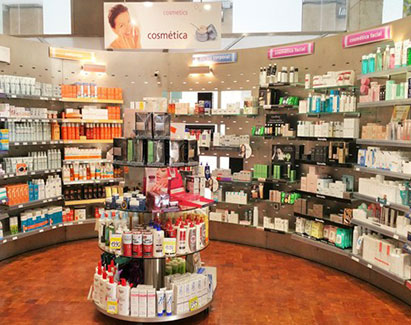 Tienen el fin exclusivo de:
Limpiar
Perfumar
Modificar su aspecto 
Corregir olores corporales.
Proteger
Mantener en buen estado.
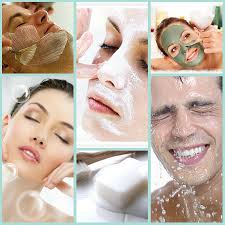 Productos cosméticos de higiene
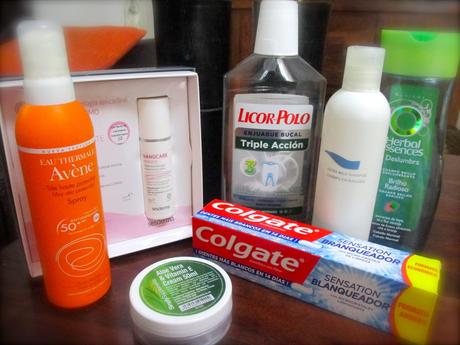 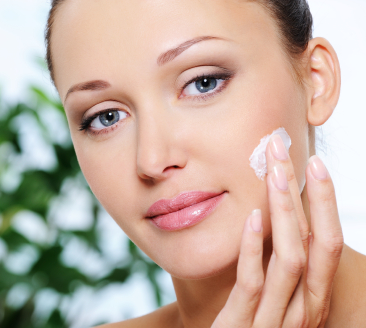 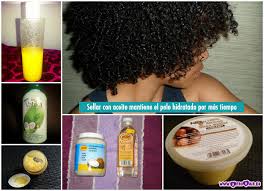 Productos cosméticos de hidratación
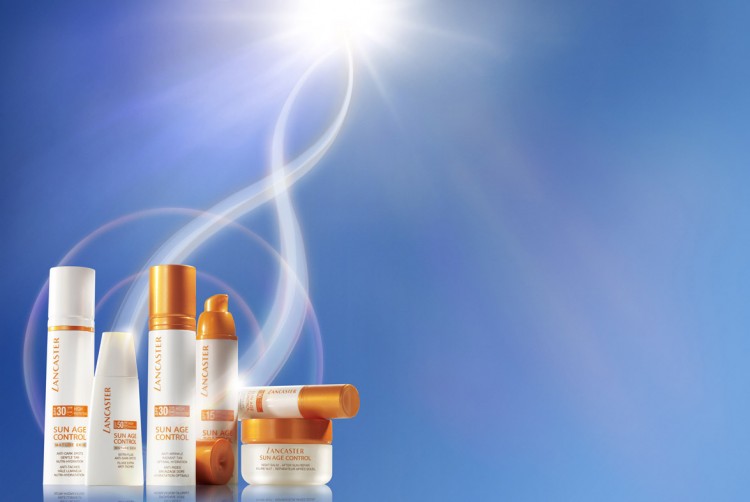 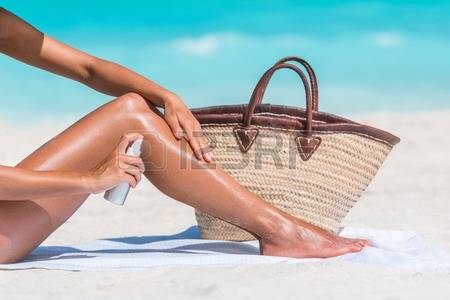 Productos cosméticos solares
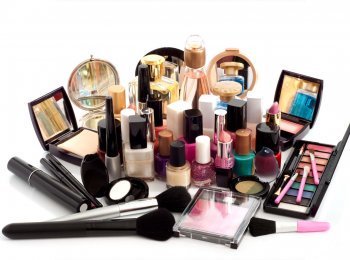 Productos cosméticos de belleza ( maquillaje y uñas)
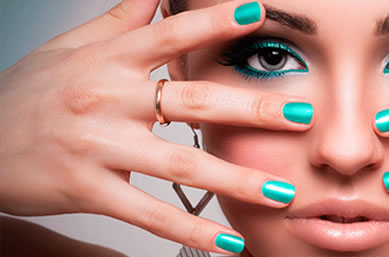 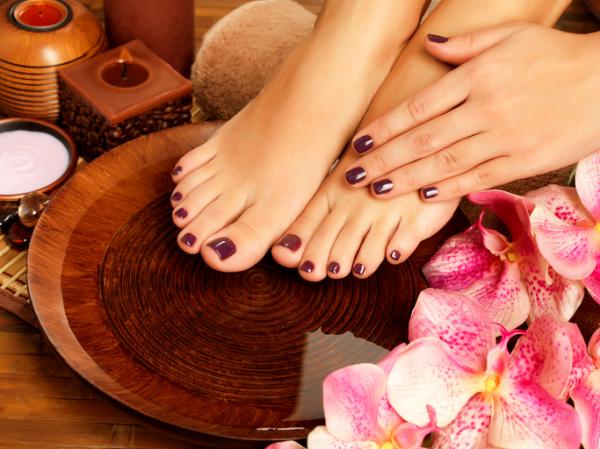 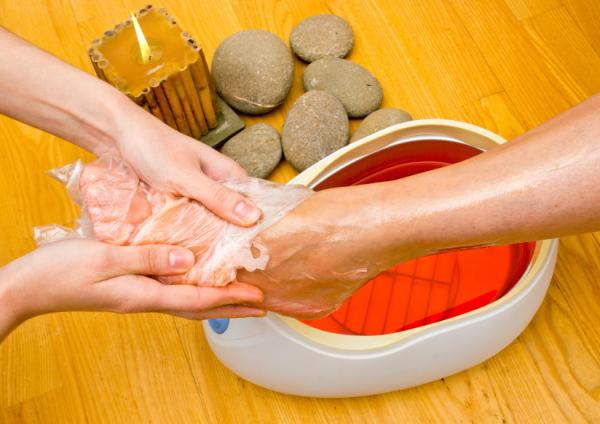 Productos cosméticos  para manos y pies
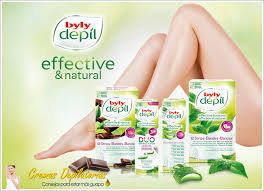 Productos cosméticos depilatorios
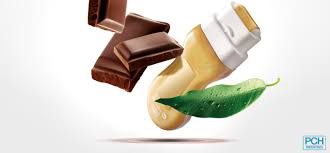 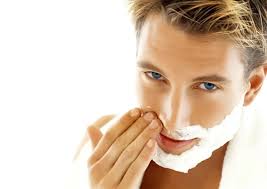 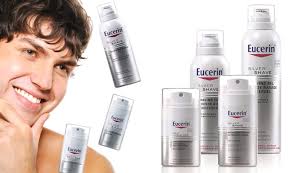 Productos cosméticos  para después del afeitado
PLANTEAMIENTO DEL PROBLEMA
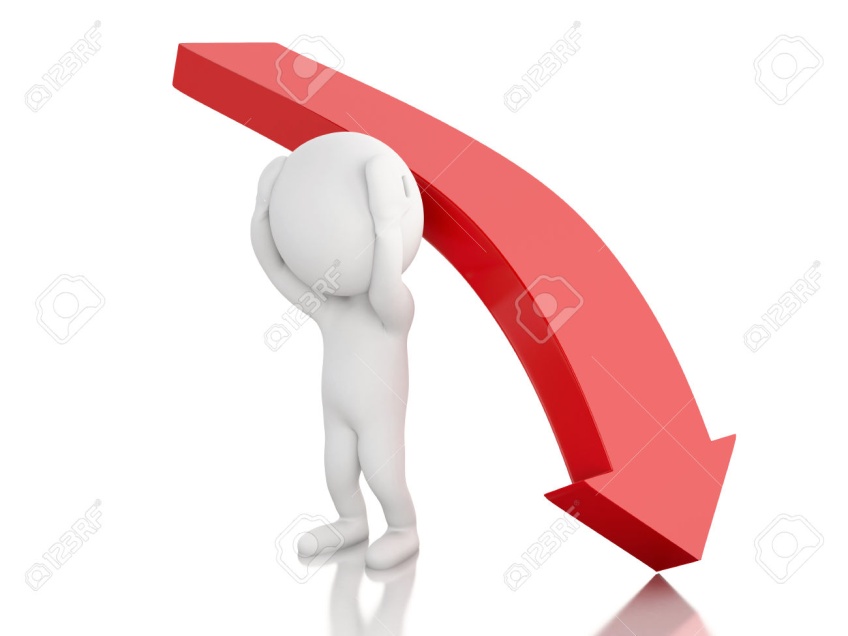 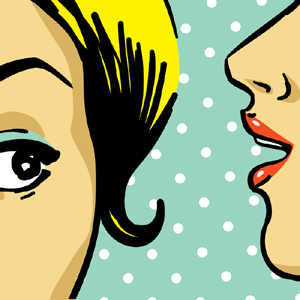 Como enfoque de promoción de una marca de productos cosméticos
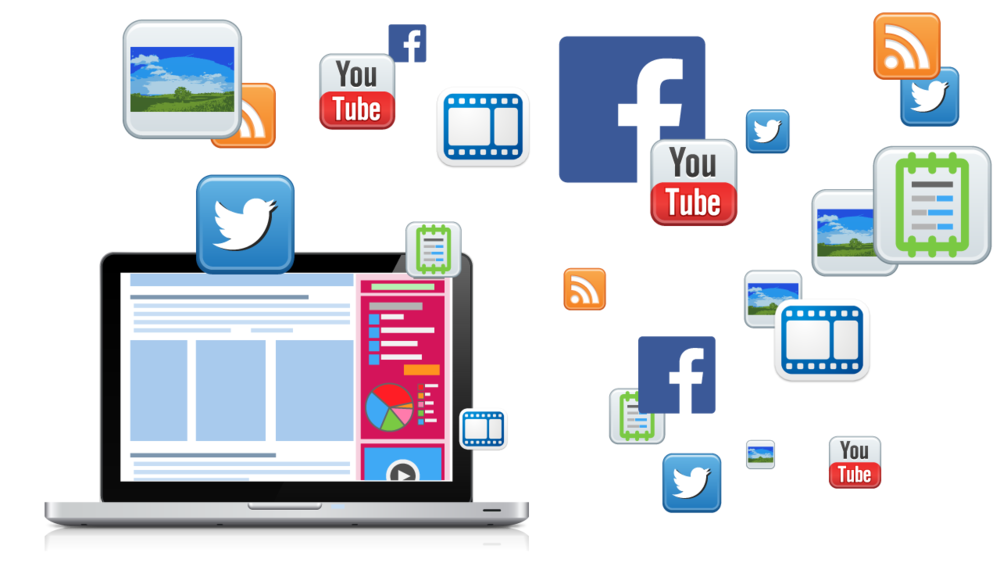 Están influyendo en la compra
Por lo cual se cree que la información vertida en medio digitales
Los consumidores buscan investigar fuentes fiables antes de tomar la decisión final de adquisición.
OBJETIVOS
OBJETIVO GENERAL:

   Determinar  la influencia del e-wom (markering boca- oído electrónico) en la decisión de compra de productos cosméticos en hombres y mujeres de la ciudad de Quito.
OBJETIVOS ESPECÍFICOS
Identificar el perfil de consumidores que utilizan  medios digitales para informarse sobre la existencia de productos cosméticos en el mercado, a través de una encuesta personal a la población de la ciudad de Quito
Determinar las horas de  navegación web personal que la población invierte en medios digitales.
Identificar las tres características de interés más relevante de la población de estudio cuando busca informarse sobre un producto cosmético  en un sitio web.
Determinar el sitio web más selecto, por medio del cual el consumidor se informa de la oferta de productos cosméticos en la ciudad de Quito, a través de la investigación de mercado. 
Identificar el medio digital más  influyente en la decisión de  compra de los consumidores de la ciudad de Quito.
Plantear una propuesta de estrategia de social media como herramienta estratégica de marketing, a fin de que sirva como línea base para las empresas de la industria cosmética anualmente.
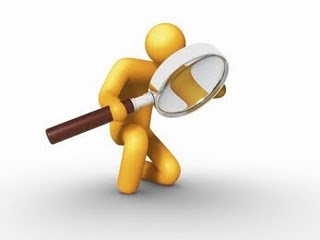 MARCO METODOLÓGICO
MUESTRA
Proyecciones Poblacionales por edades 2017
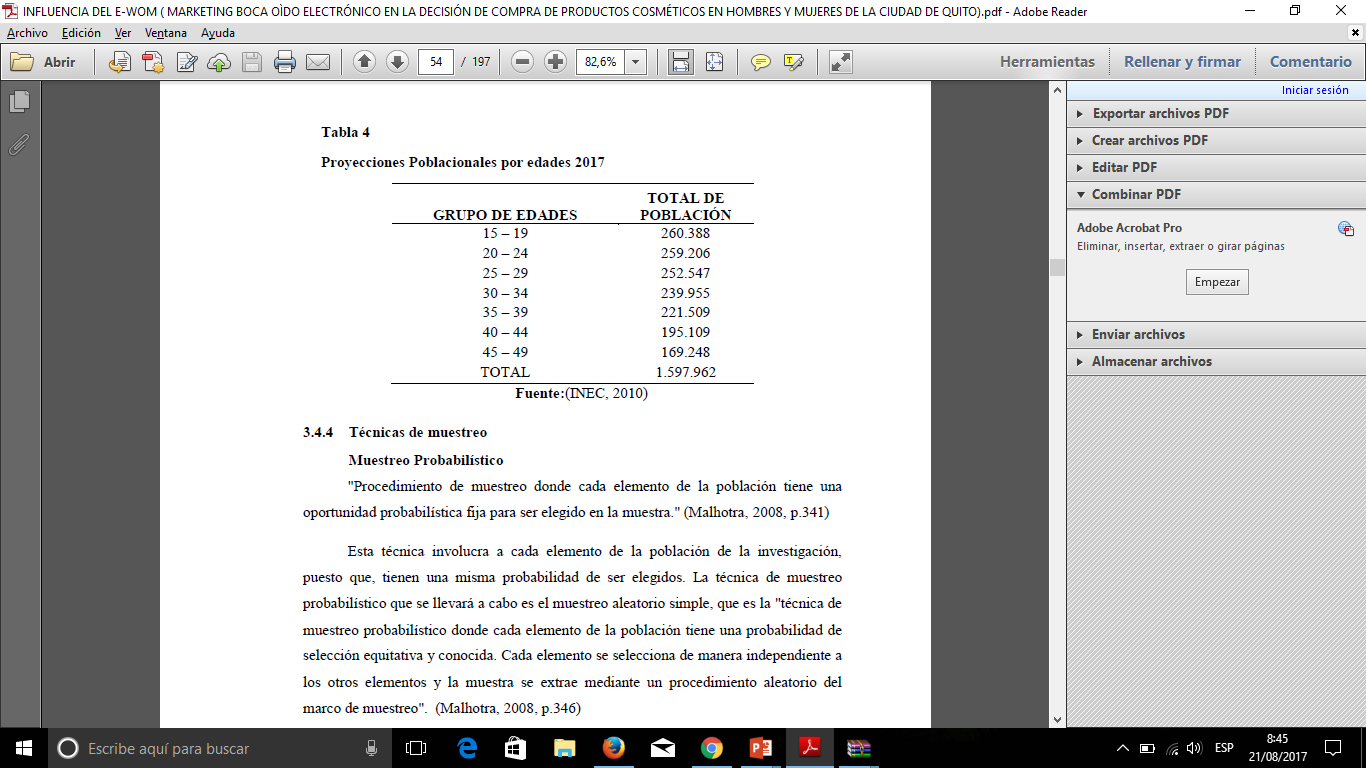 Fuente:(INEC, 2010)
CÁLCULO DE LA MUESTRA
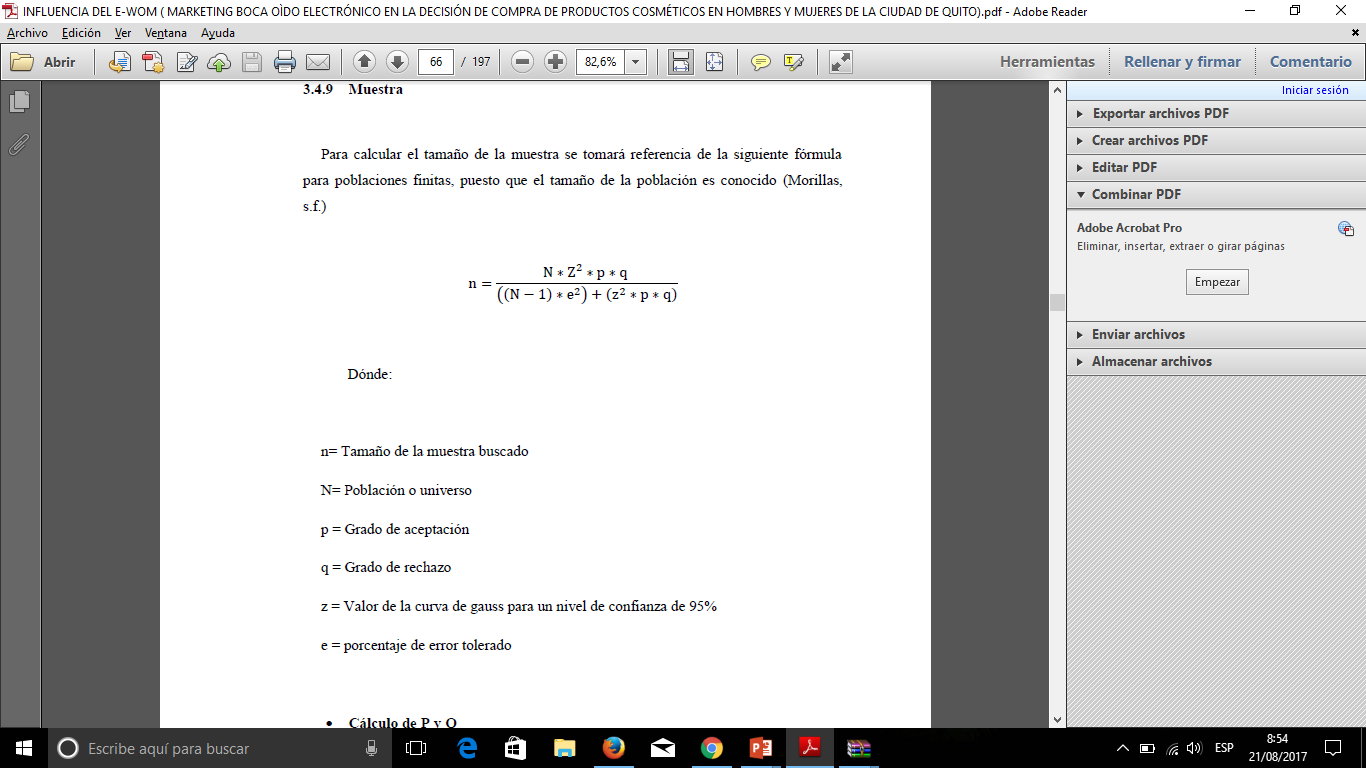 n= Tamaño de la muestra buscado 
N= 1.597.962 según datos del Instituto Nacional de Estadísticas y Censos PROYECCIÓN DE POBLACIÓN SEGÚN GRUPO DE EDADES AÑO 2017 
p = Grado de aceptación (0,85) 
q = Grado de rechazo (0,15) 
z = 1,96 
e = 0,05
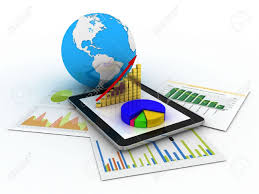 196 Encuestas
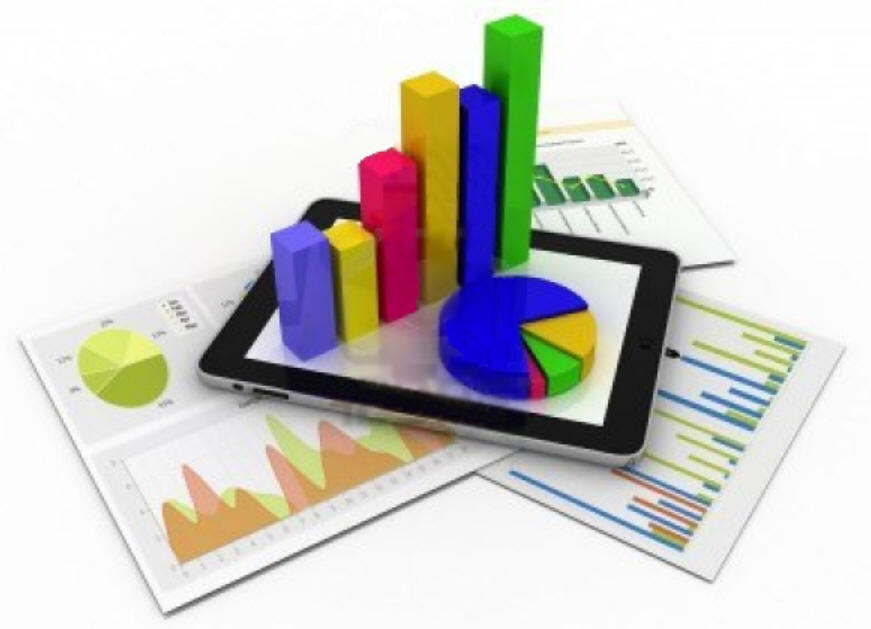 ANÁLISIS Y PROCESAMIENTO 
DE DATOS
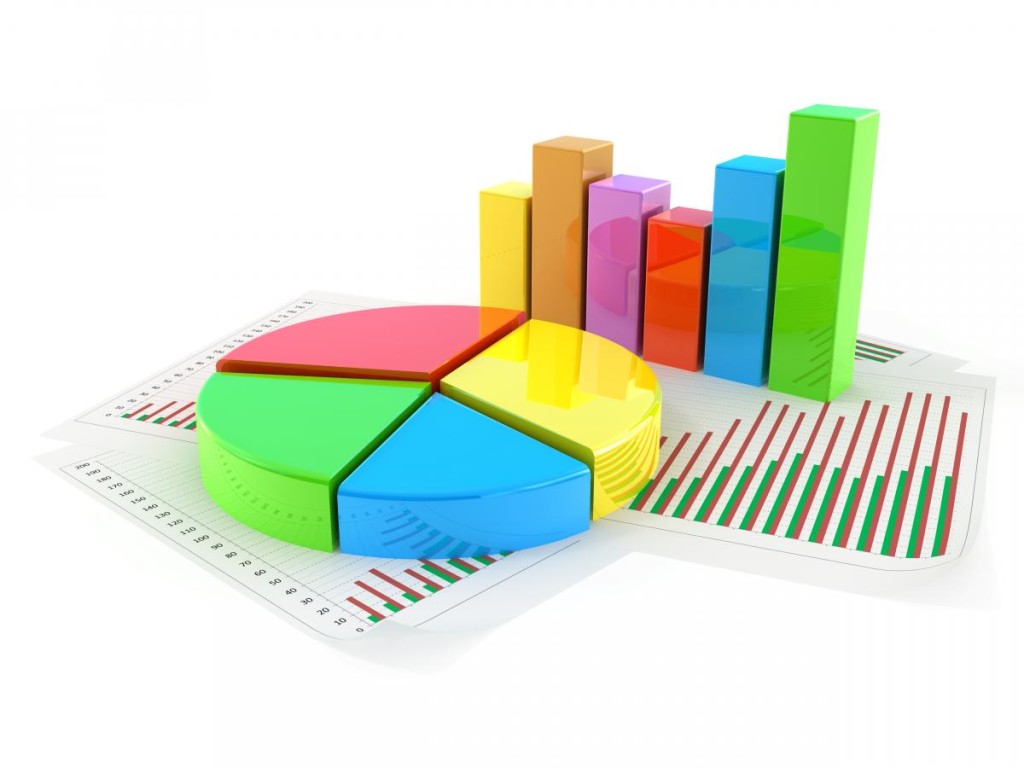 RESULTADOSANÁLISIS UNIVARIADO
DEMOGRÁFICOS
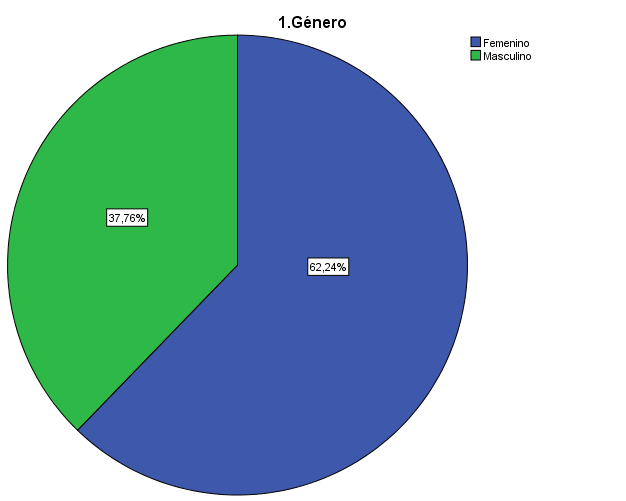 GÉNERO
EDAD
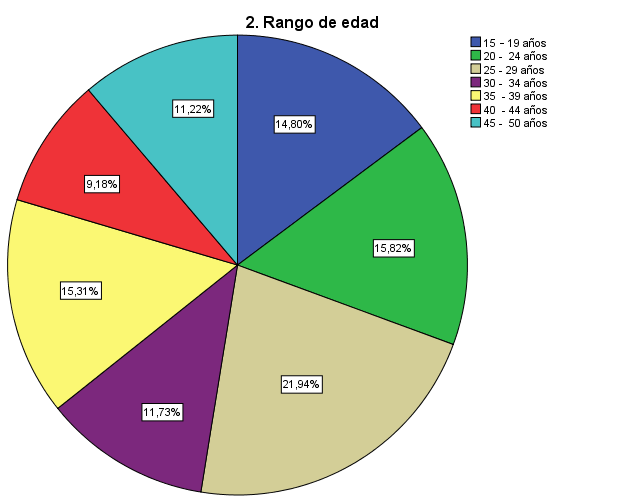 NIVEL DE INGRESOS
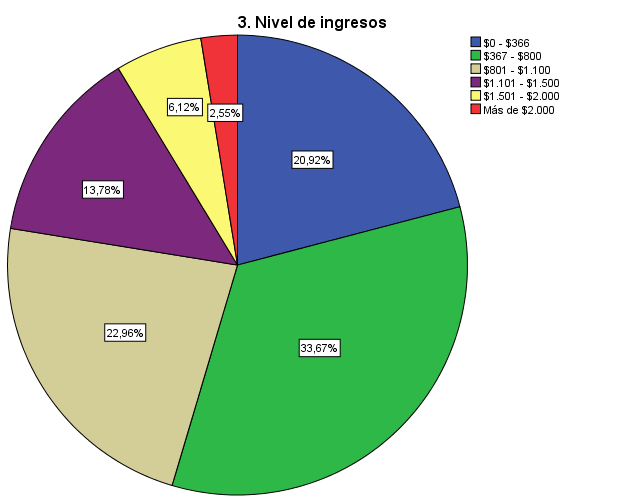 Pregunta4: ¿Cuántas horas al día navega usted en  internet?
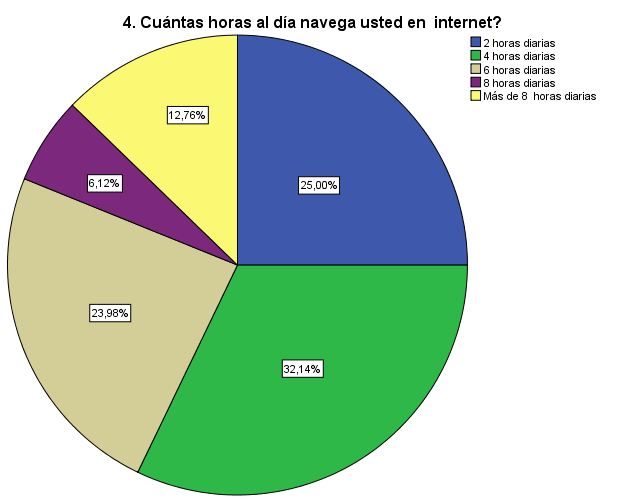 Pregunta 5: Para usted la información vertida en medios digitales como redes sociales, blogs, YouTube y foros sobre productos cosméticos que existen en el mercado es considerada:
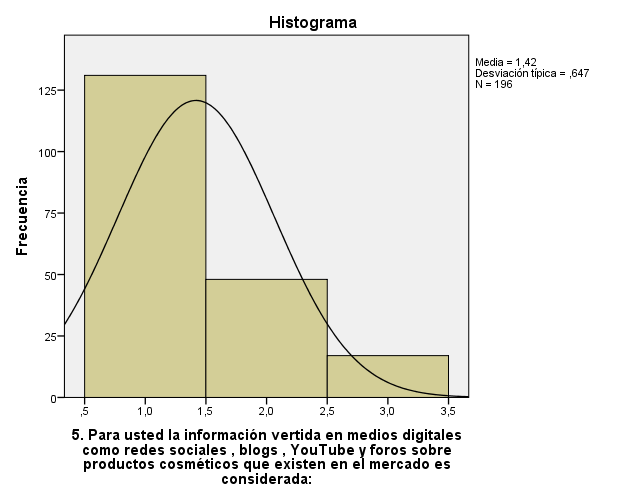 Pregunta 6: ¿Ha utilizado páginas de internet como foros, redes sociales, blogs, para informarse de la existencia de productos cosméticos, sus usos y beneficios?NOTA: Si su respuesta es negativa ha concluido la encuesta
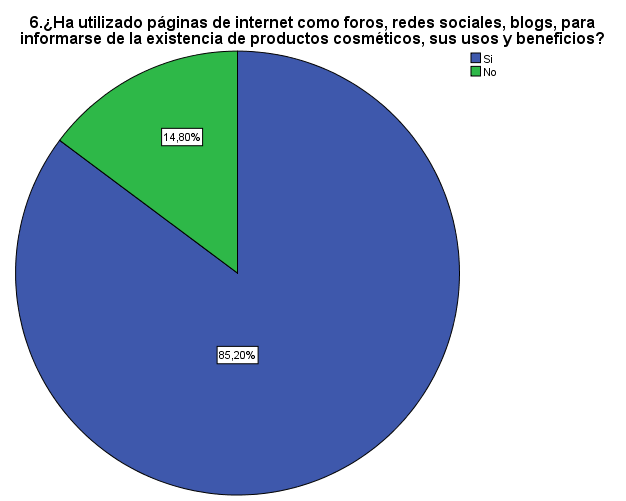 Pregunta 7: ¿Qué características toma en cuenta al momento de informarse sobre un producto en un medio digital?
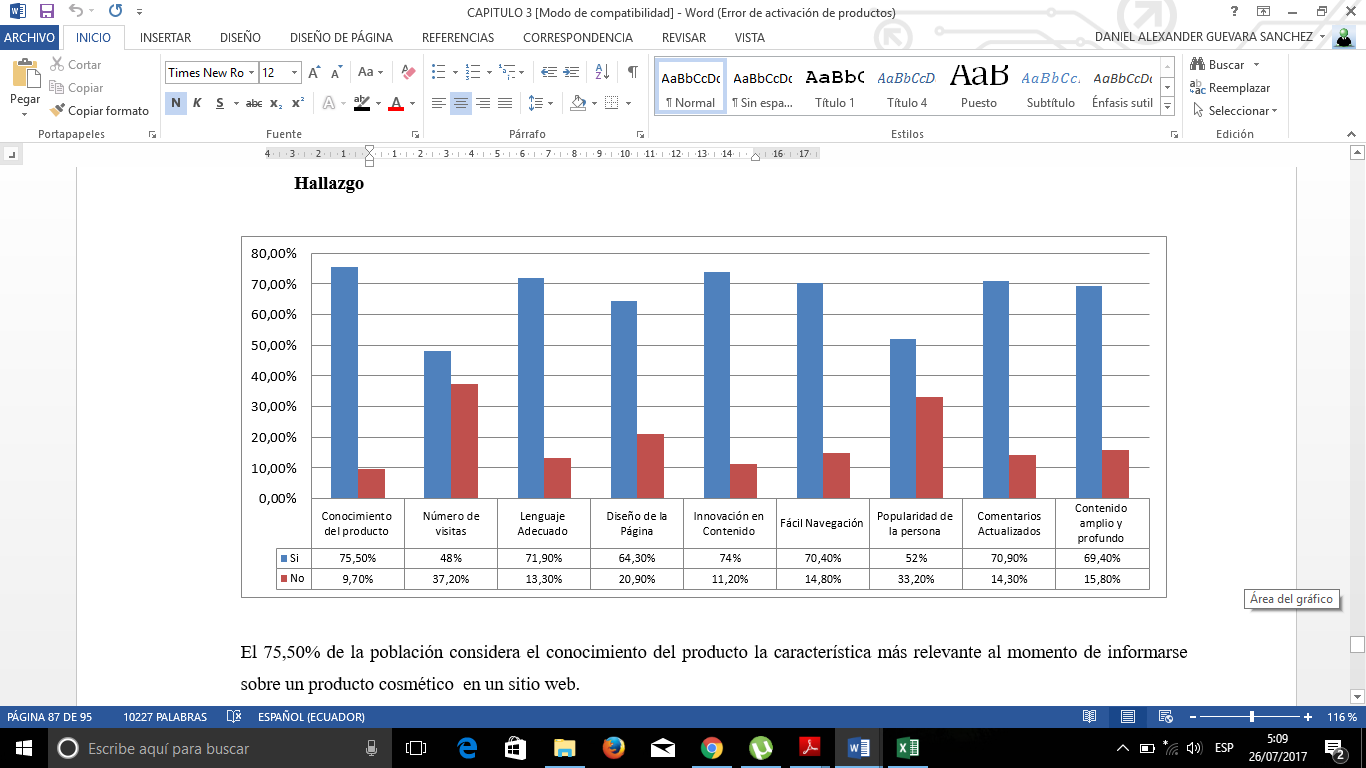 Pregunta 8: ¿Qué tipos de sitios web utiliza para informarse de la existencia de productos cosméticos, marcas, usos y beneficios?
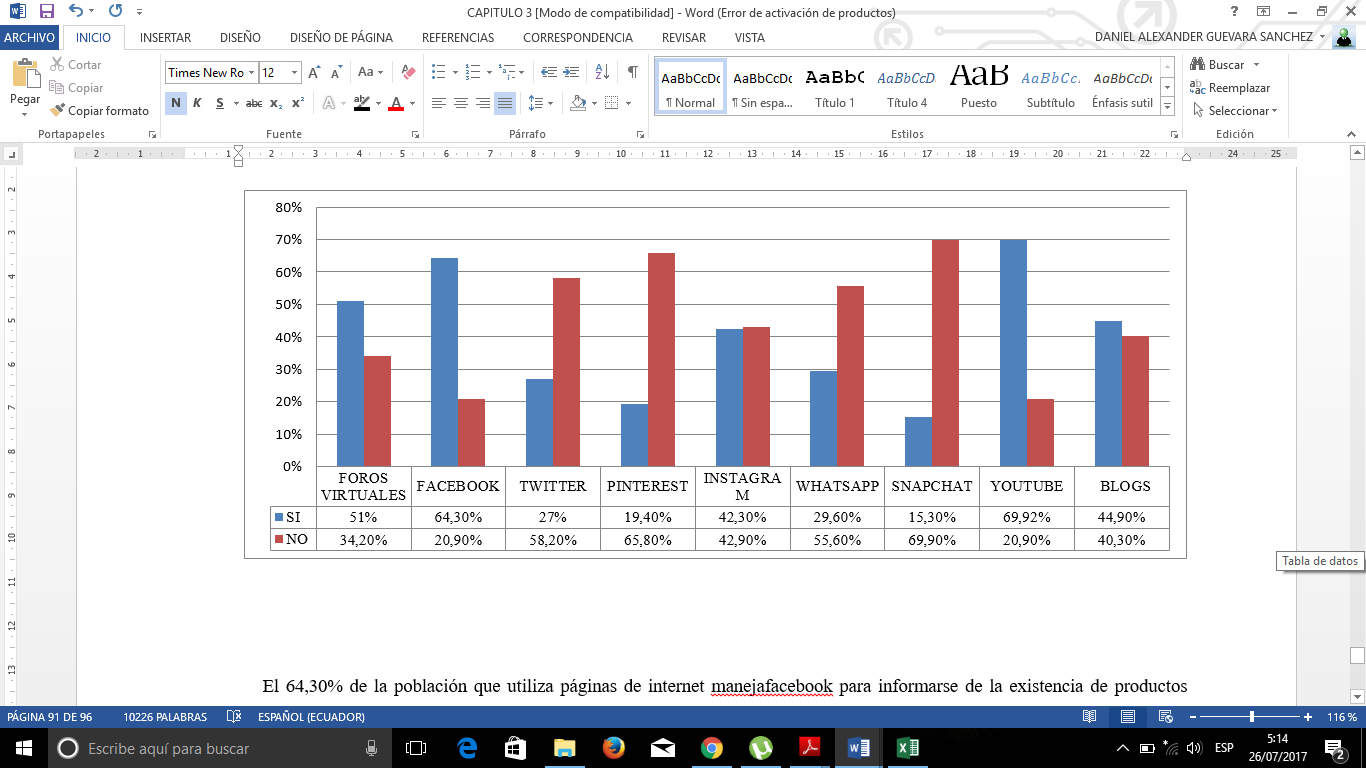 Pregunta 9: Para la decisión de compra de un producto cosmético. ¿Usted toma en cuenta los comentarios vertidos en sitios web (foros, blogs, redes sociales)?
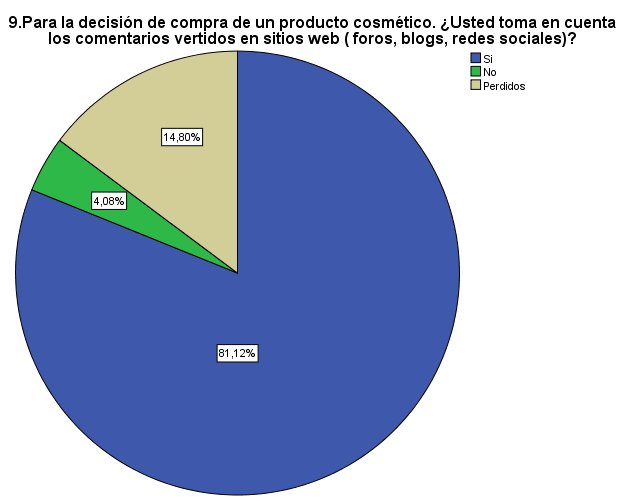 Pregunta 10: ¿Qué tipos de sitios web han influido en la compra de productos cosméticos?
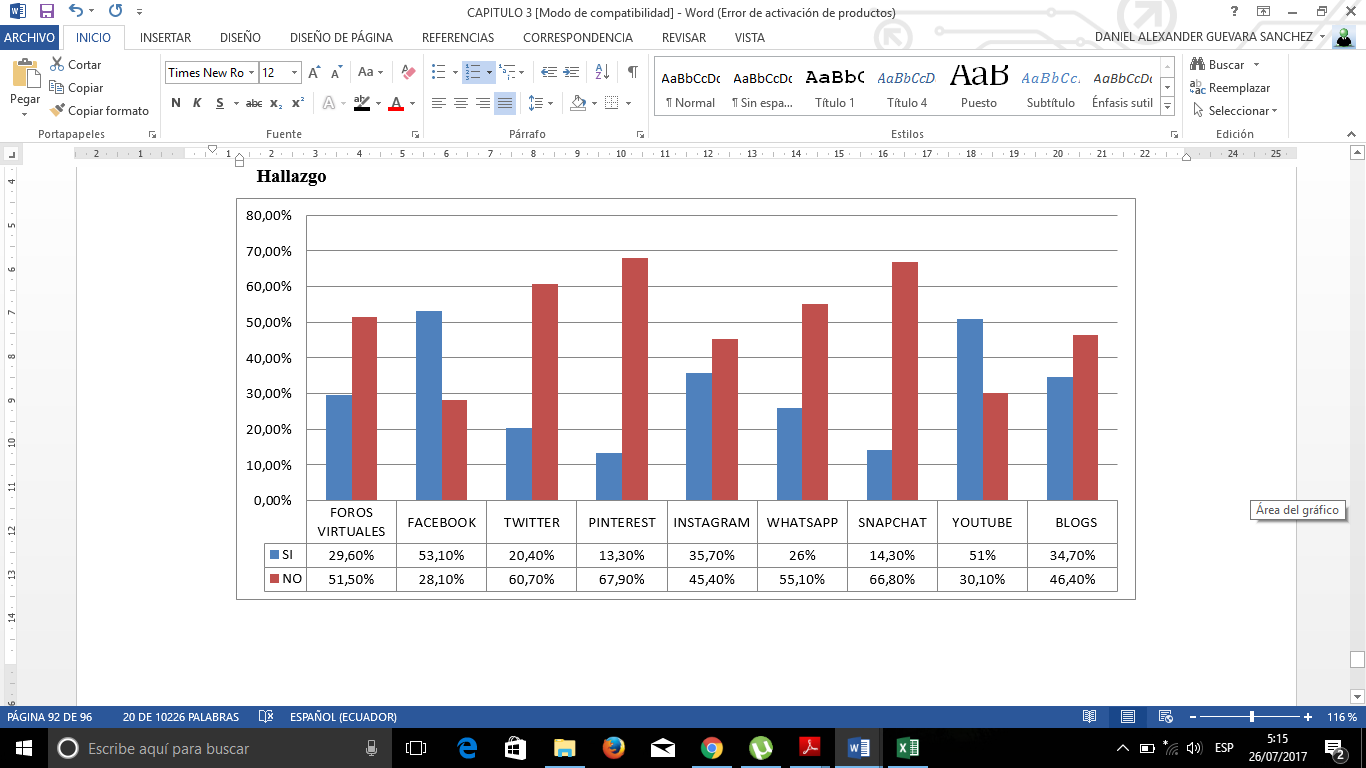 Pregunta 11: Evalúa varios comentarios en diferentes sitios web antes de adquirir un producto cosmético?
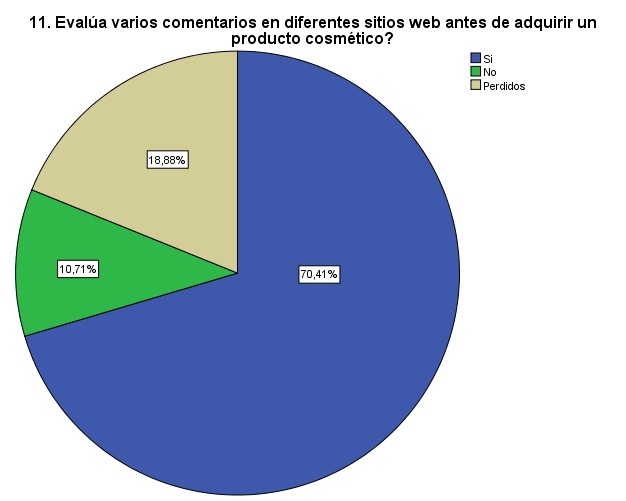 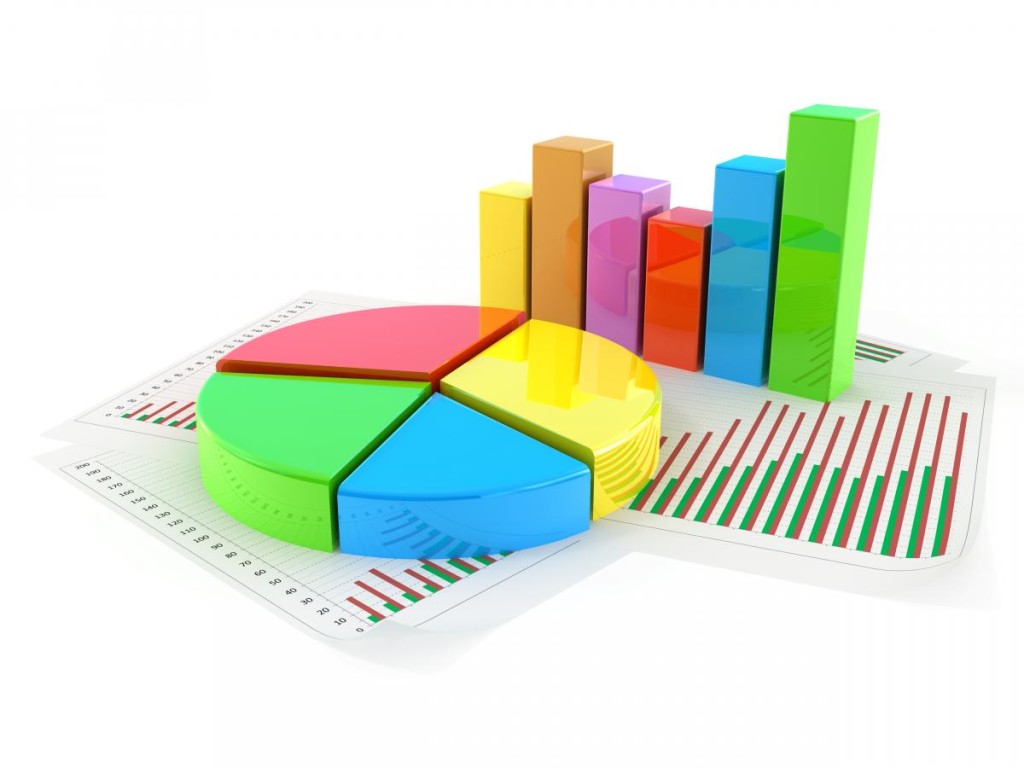 RESULTADOSANÁLISIS BIVARIADO
Pregunta 1 – 6: 1.Género VS 6. ¿Ha utilizado páginas de internet como foros, redes sociales, blogs, para informarse de la existencia de productos cosméticos, sus usos y beneficios?
Preguntas 5- 6: 5. Para usted la información vertida en medios digitales como redes sociales, blogs, YouTube y foros sobre productos cosméticos que existen en el mercado es considerada VS * 6. ¿Ha utilizado páginas de internet como foros, redes sociales, blogs, para informarse de la existencia de productos cosméticos, sus usos y beneficios?
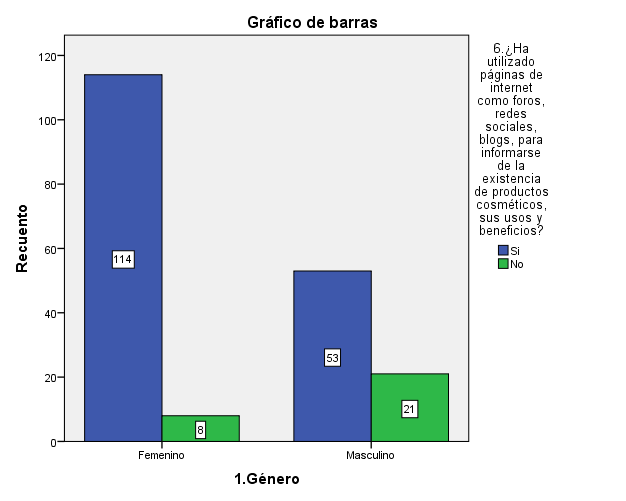 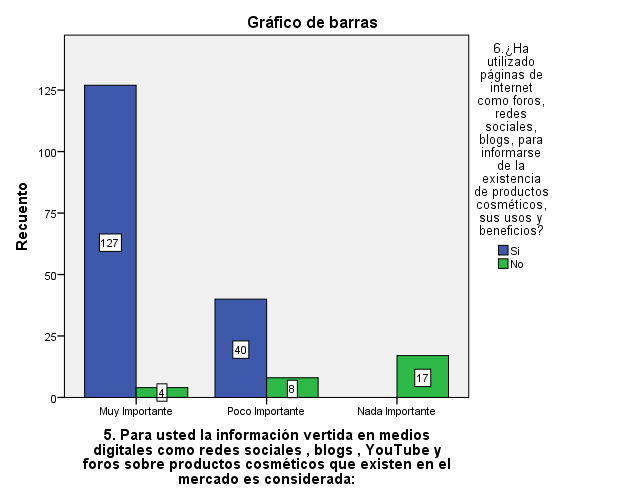 Sig. 0,000
Sig. 0,000
Pregunta 8 – 11: 8. ¿Qué sitios web utiliza para informarse de la existencia de productos cosméticos, marcas, usos y beneficios? * 11. Evalúa varios comentarios en diferentes sitios web antes de adquirir un producto cosmético?
Pregunta 8 – 7: 8. ¿Qué tipos de sitios web utiliza para informarse de la existencia de productos cosméticos, marcas, usos y beneficios? * 7. ¿Qué características toma en cuenta al momento de informarse sobre un producto cosmético en un sitio web?
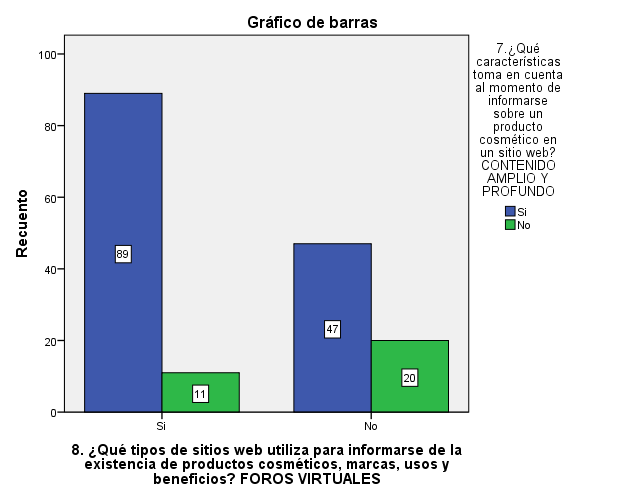 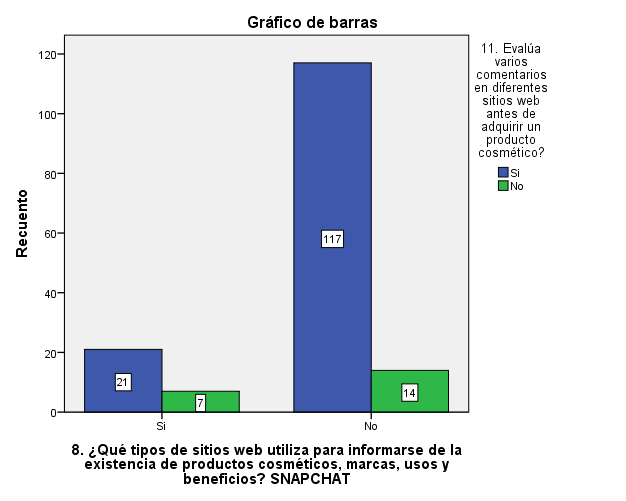 Sig. 0,002
Sig. 0,042
Pregunta 10 – 1: 10. ¿Qué sitios web han influido en la compra de productos cosméticos?  VS 1. Género
Pregunta 10 – 2: 10. ¿Qué  sitios web han influido en la compra de productos cosméticos? VS 2. Rango de edad
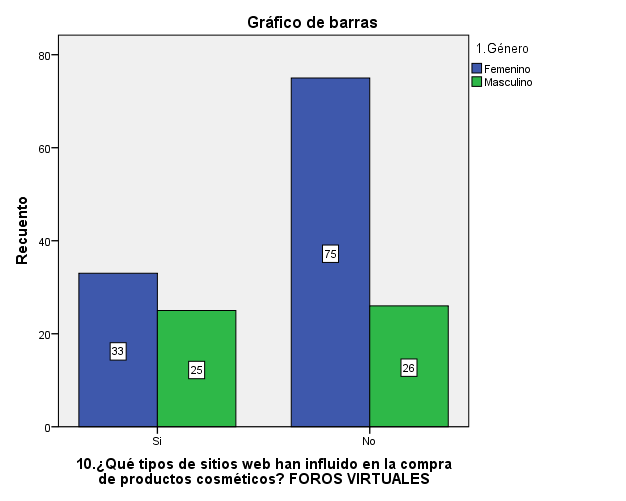 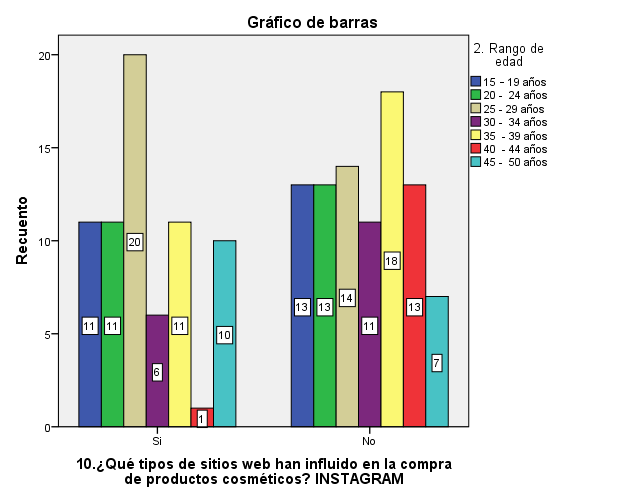 Sig. 0,039
Sig. 0,024
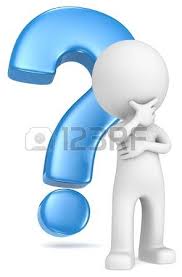 COMPROBACIÓN DE HIPÓTESIS
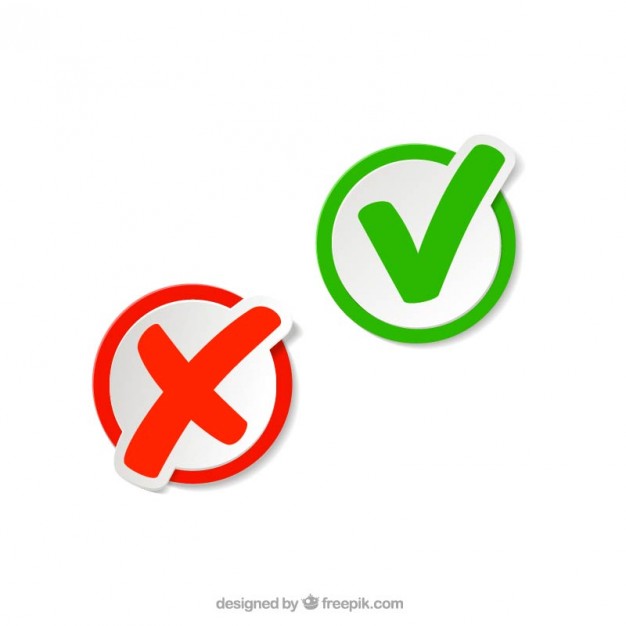 H0. Más del  30% de la población navega 2 horas en internet diariamente.
H1. Menos del 30% de la población navega 2 horas en internet diariamente
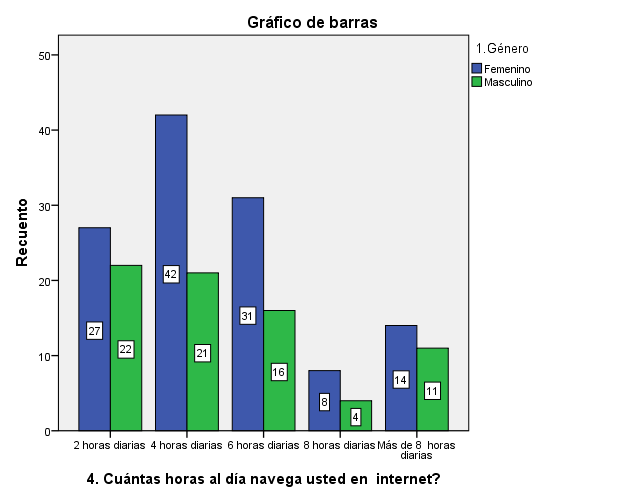 32,14%
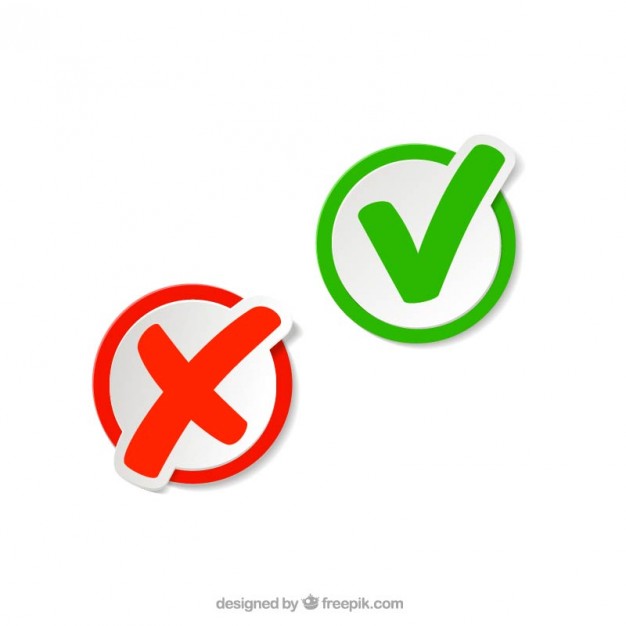 H0. Más del  60% de la población considera el conocimiento del  producto, la característica de interés más relevante cuando busca informarse sobre un producto cosmético en un sitio web.
H1.  Menos del 60% de la población considera el conocimiento del producto, la característica de interés más relevante cuando busca informarse sobre un producto cosmético en un sitio web.
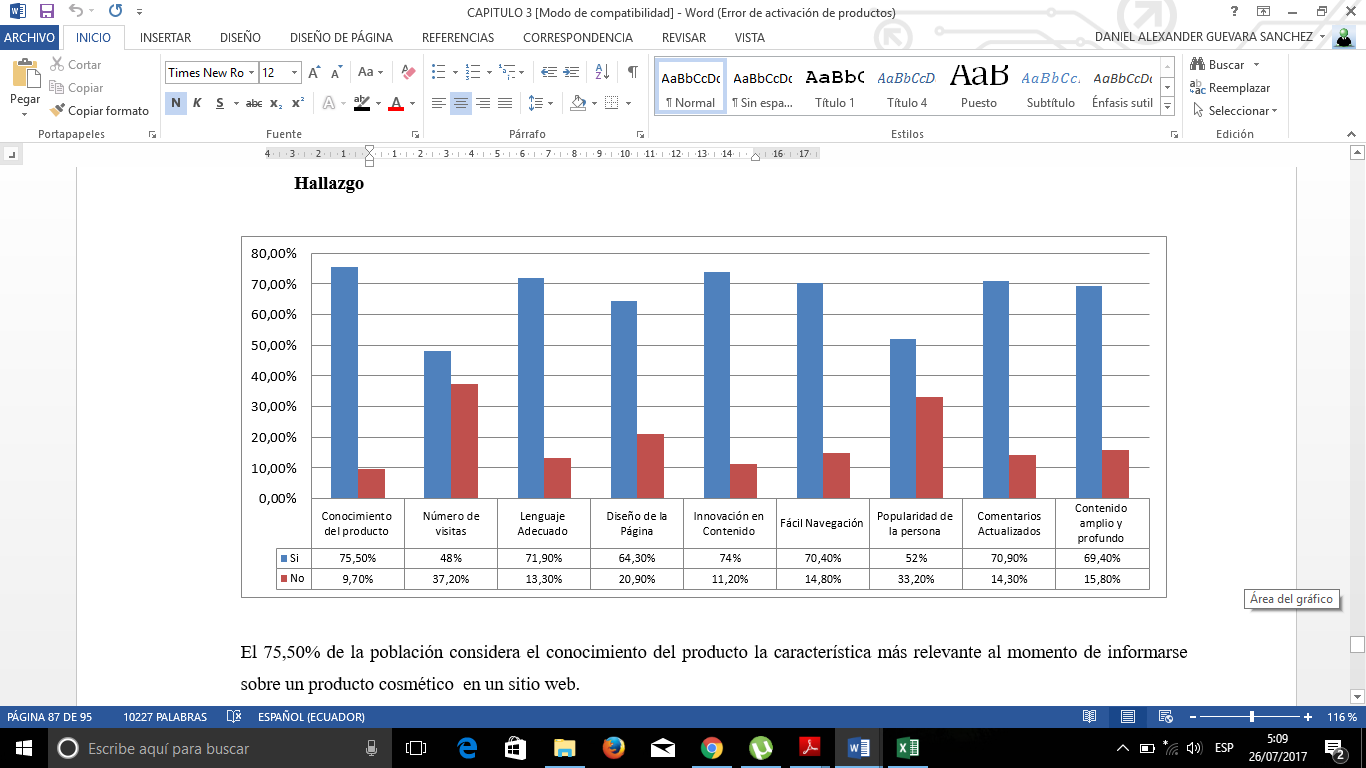 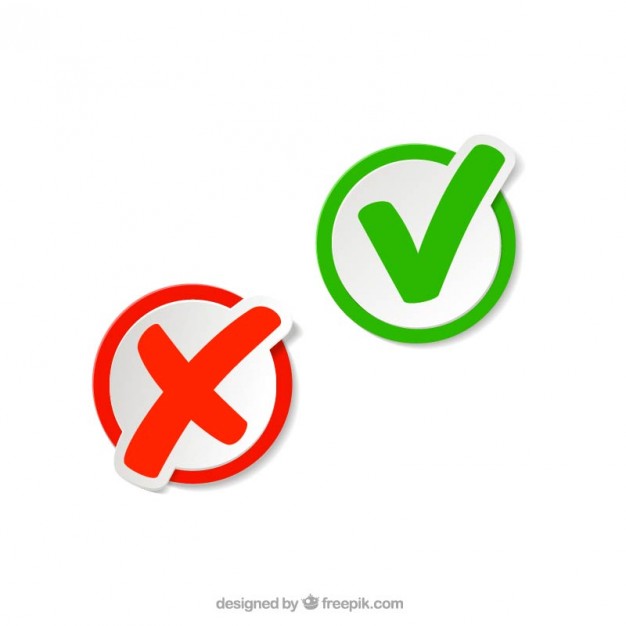 H0. Más del 70% de la población es influenciada en la decisión de compra de productos cosméticos en función a las publicaciones de medios digitales utilizados en la metodología del e-wom marketing boca - oído electrónico.  
H1. Menos del 70% de la población es influenciada en la decisión de compra de productos cosméticos en función a las publicaciones de medios digitales utilizados en la metodología del e-wom marketing boca - oído electrónico.
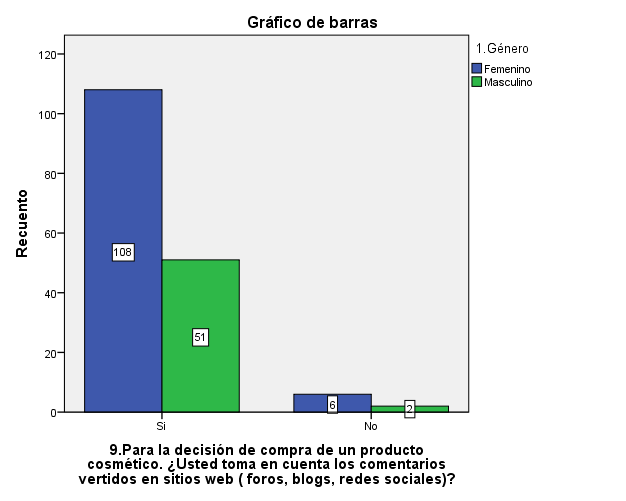 95,2%
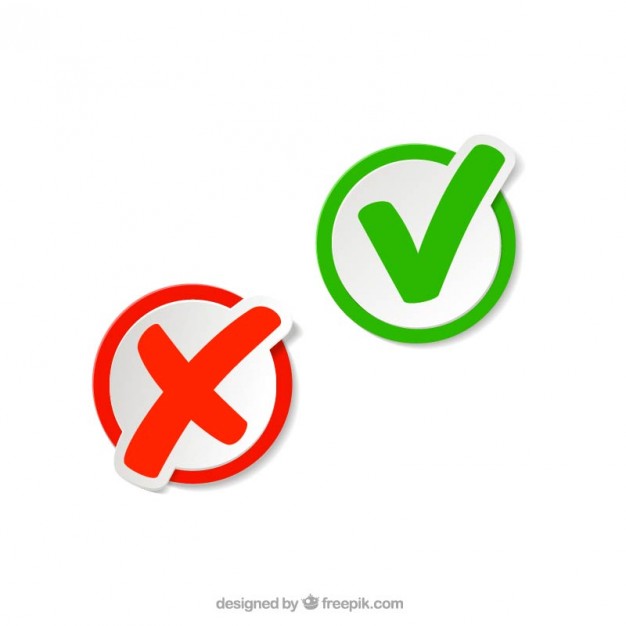 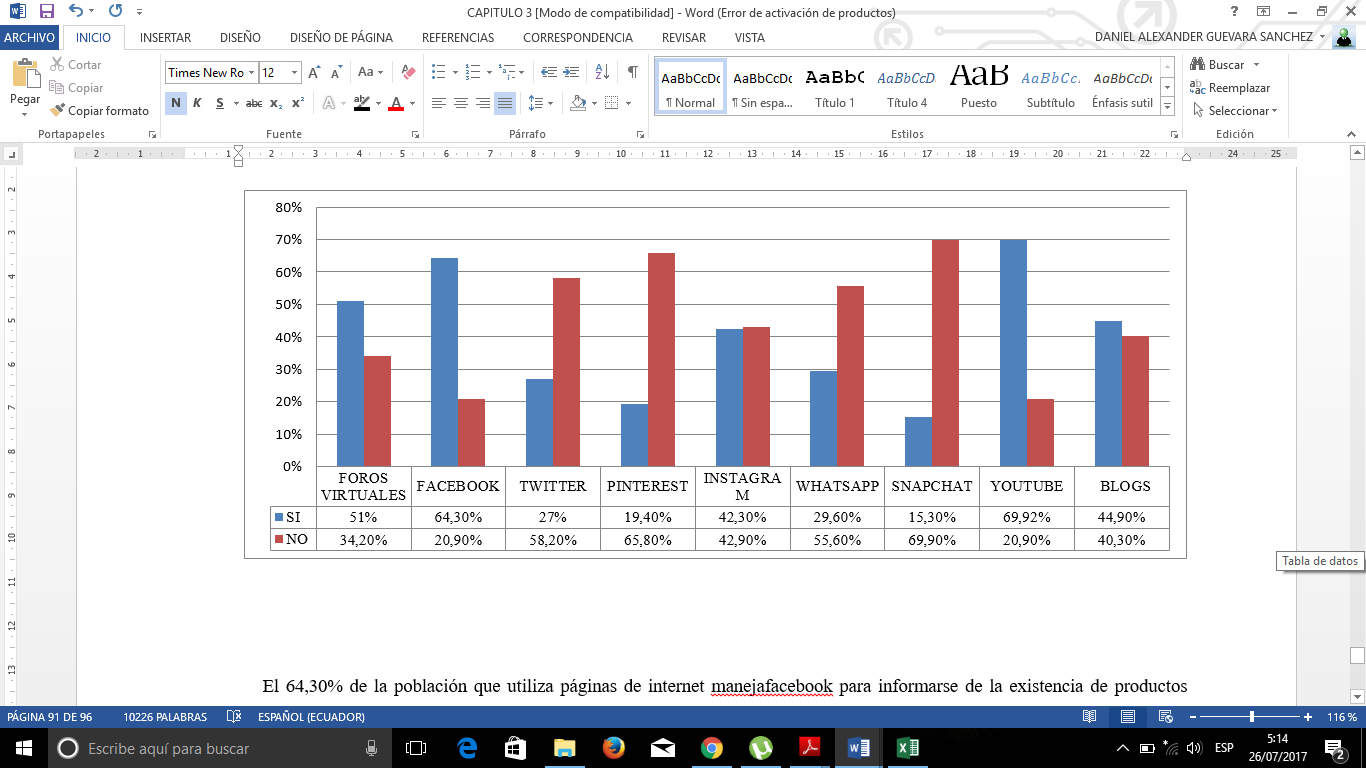 H0. El Facebook es el  medio digital más utilizado por los consumidores para informarse sobre la existencia de productos cosméticos, marcas usos y beneficios.
H1. El Facebook no es el  medio digital más utilizado por los consumidores para informarse sobre la existencia de productos cosméticos, marcas usos y beneficios
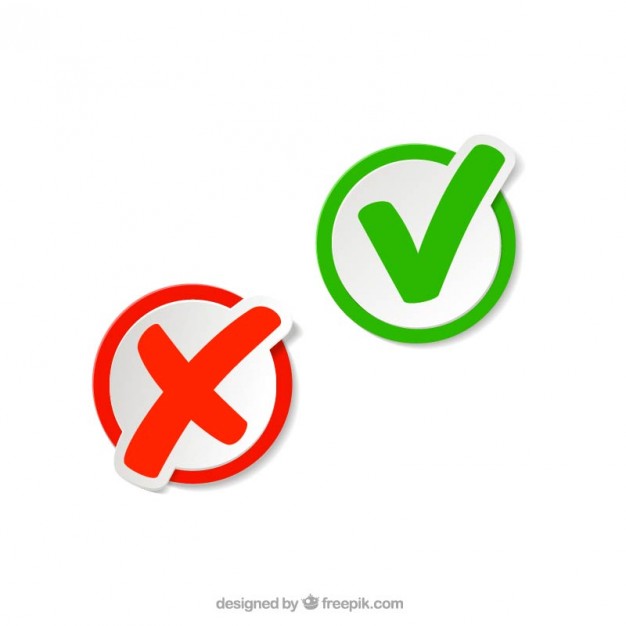 H0. El Facebook es el medio digital más influyente en la decisión de compra de los consumidores de productos cosméticos.
H1. El Facebook es el medio digital más influyente en la decisión de compra de los consumidores de productos cosméticos
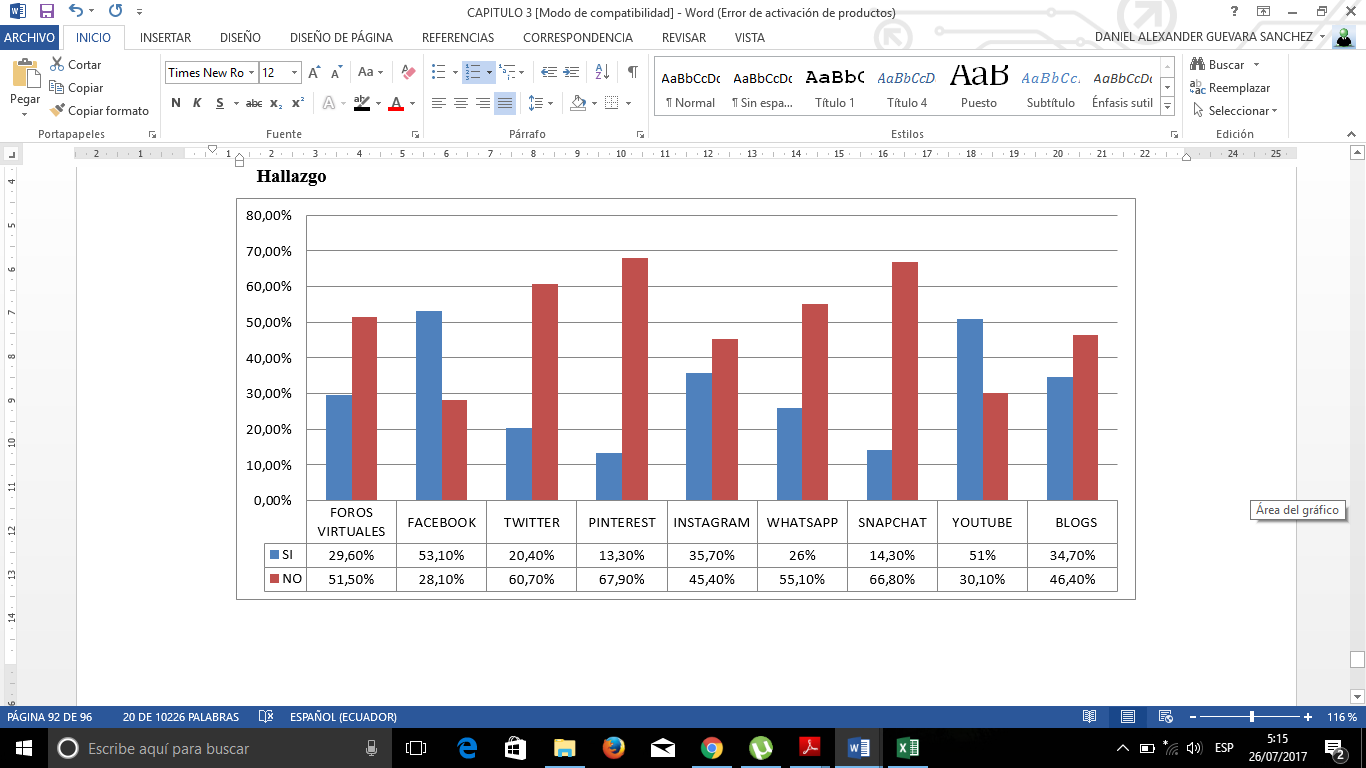 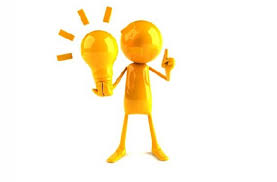 PROPUESTA
PERFIL DEL CONSUMIDOR DE PRODUCTOS COSMÉTICOS
CONTINÚA
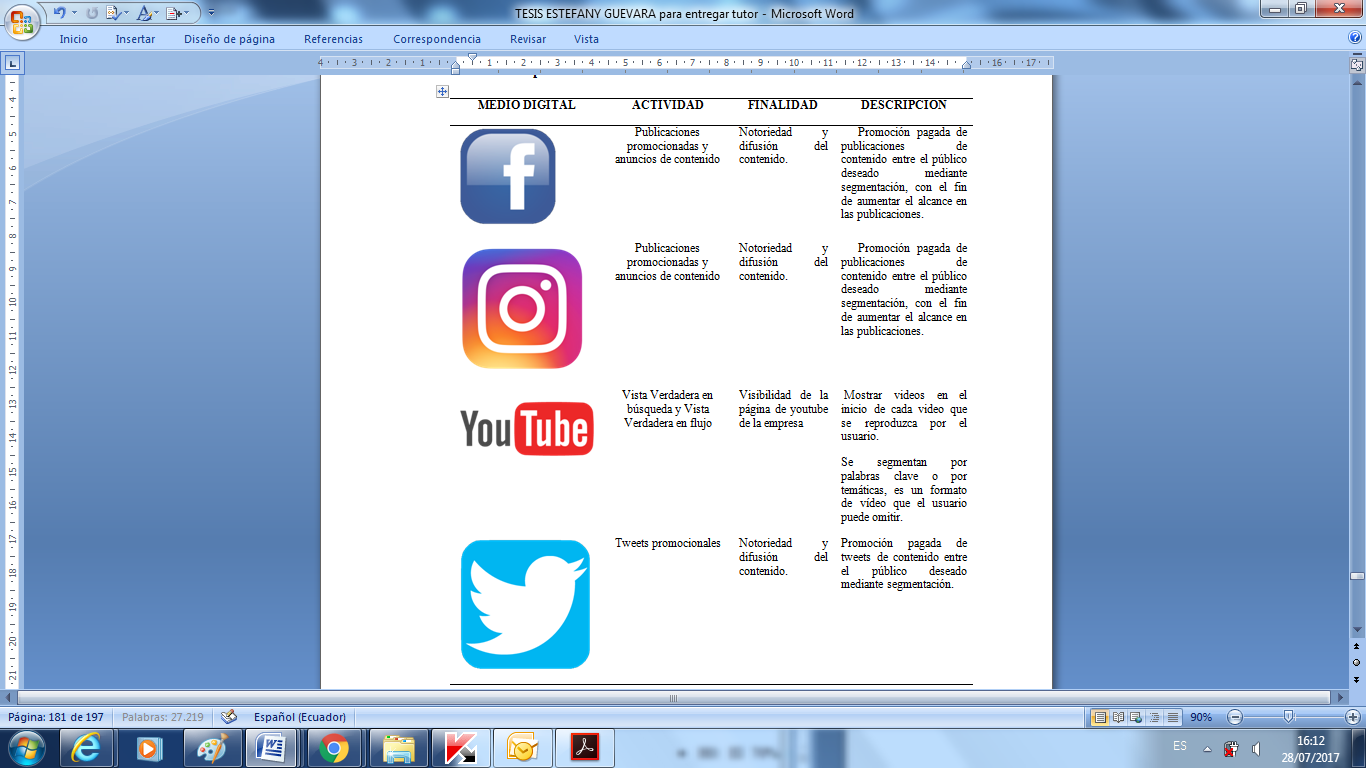 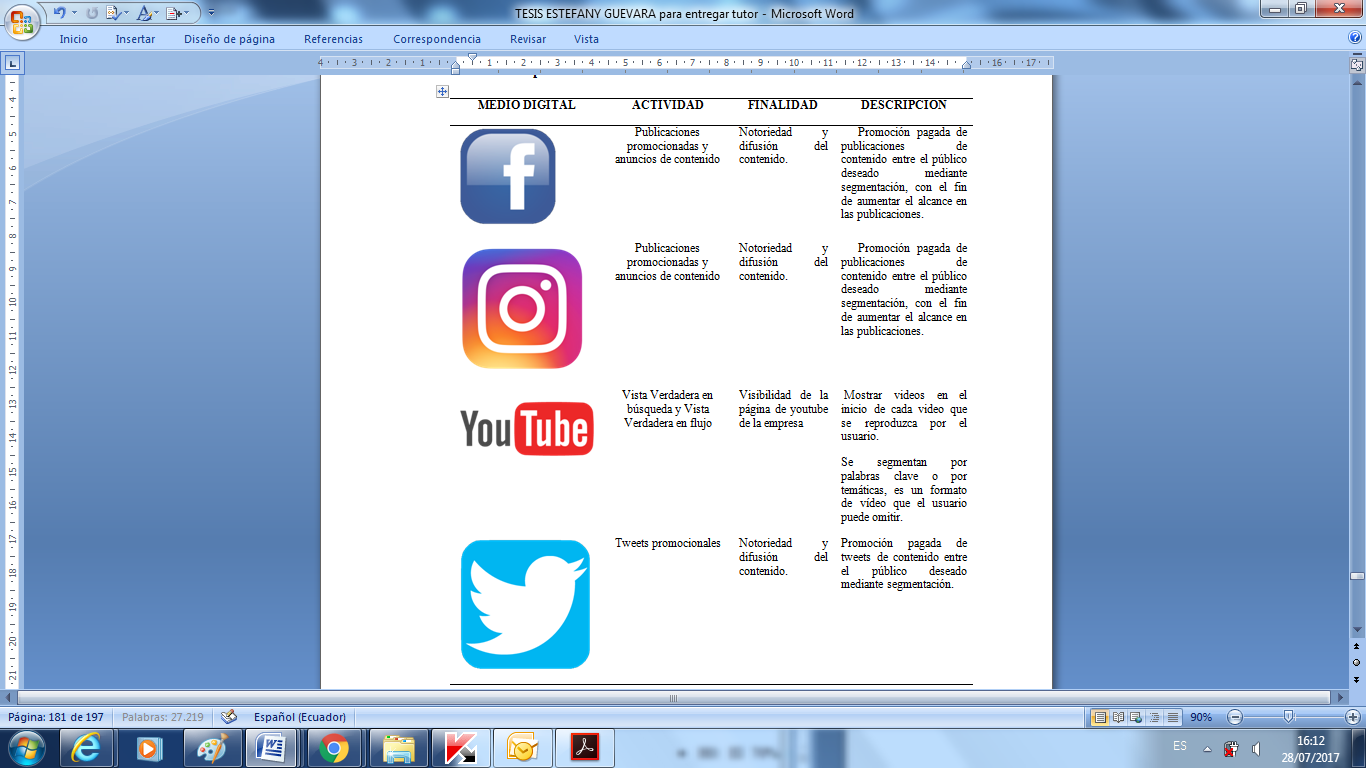 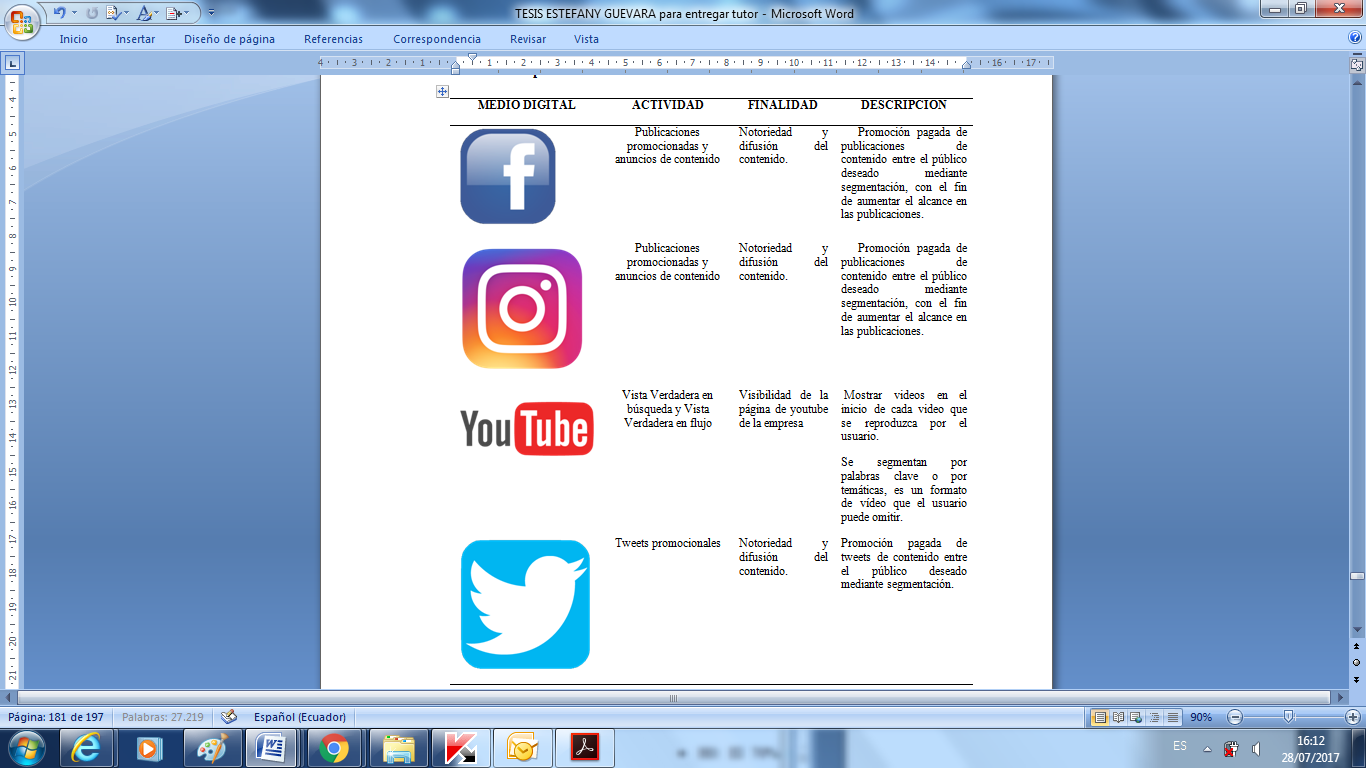 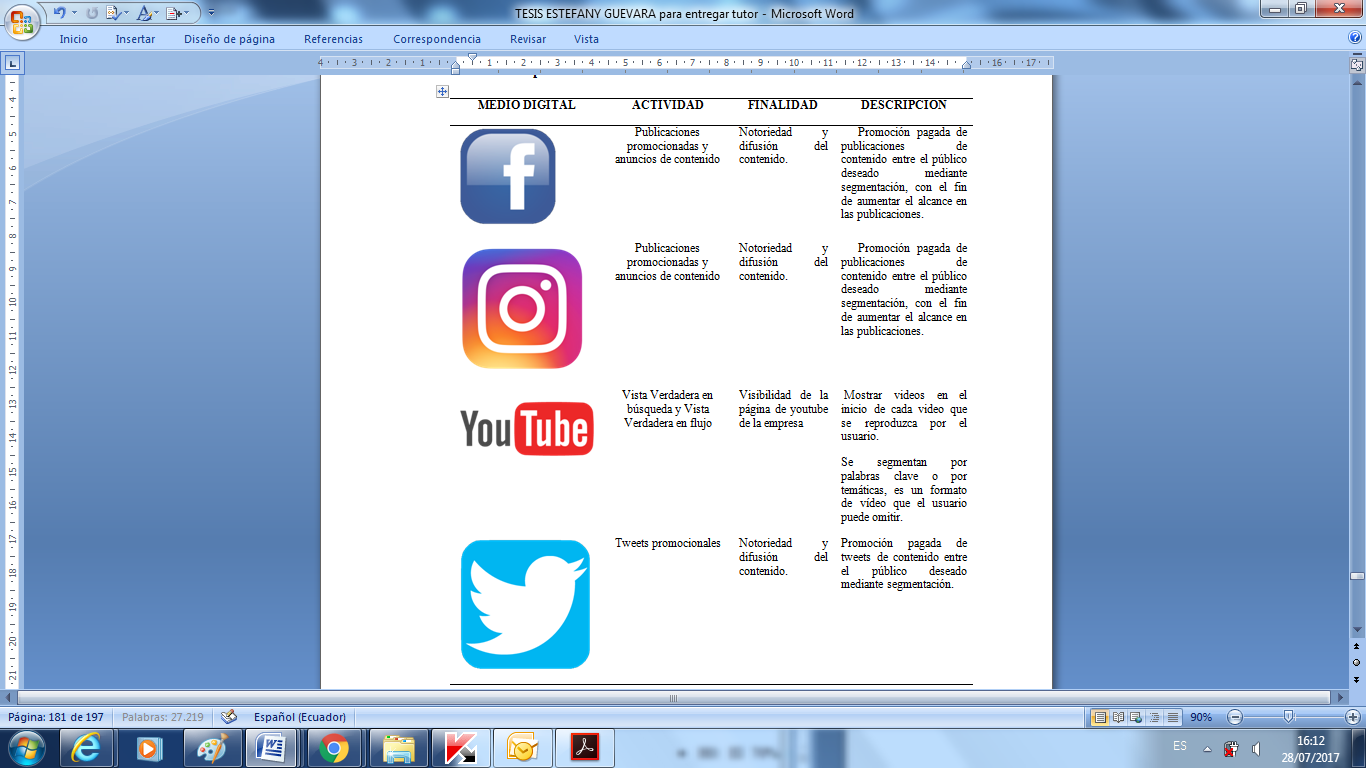 ESTRATEGIA DE SOCIAL MEDIA
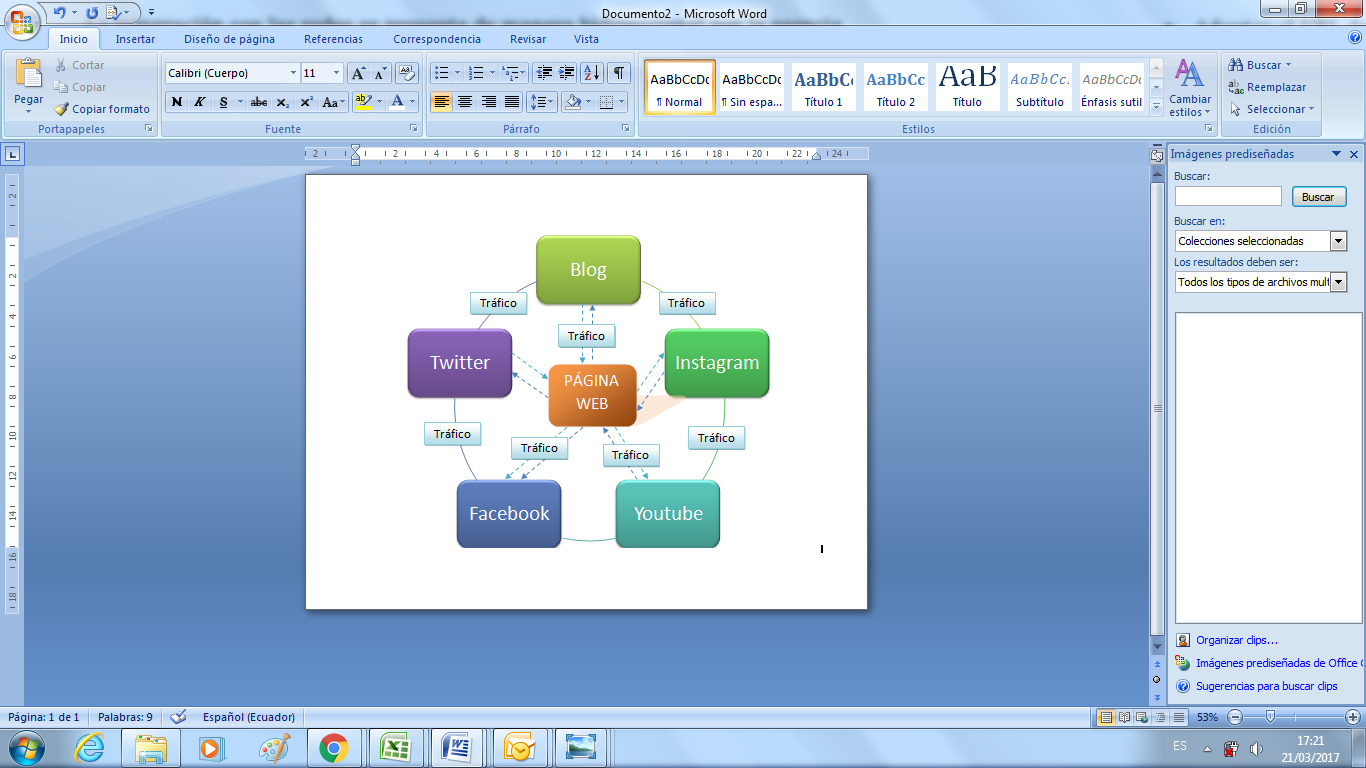 Trabajo bidireccional
CONCLUSIONES  Y RECOMENDACIONES
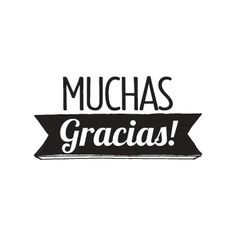